Kurs i lokal valggjennomføring Borg
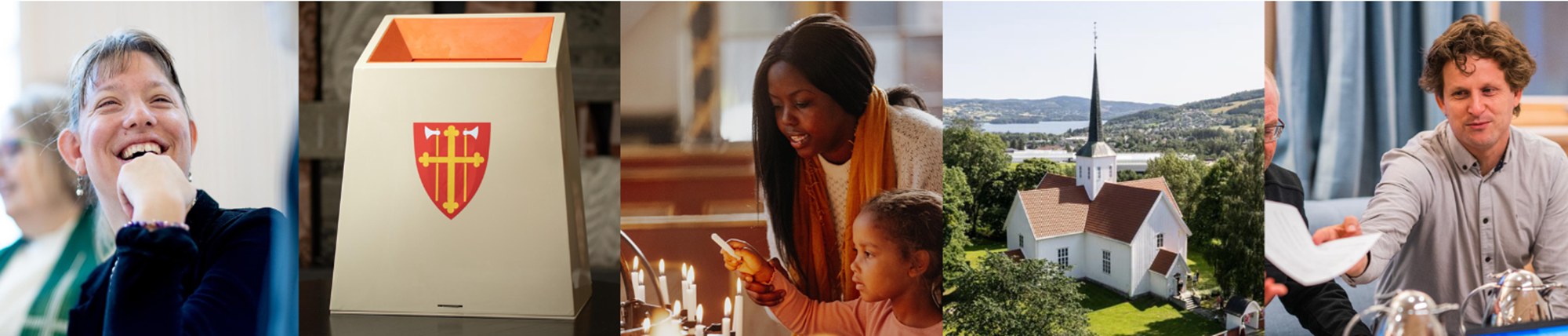 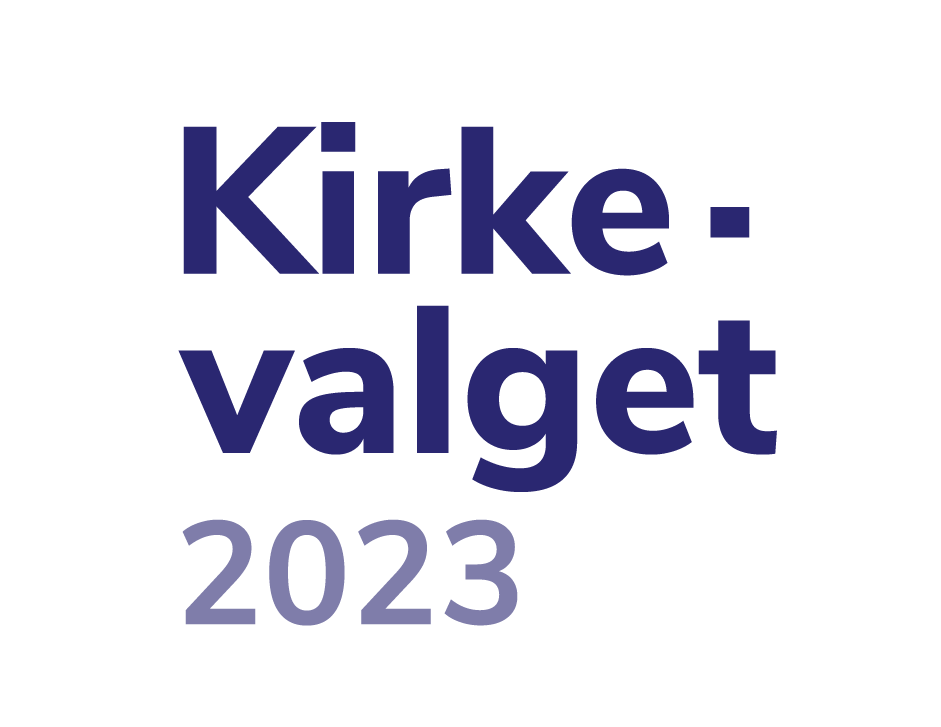 1
Valgfilm fra Asker kirkelige fellesråd
16.01.2023
2
Tema
Om Kirkevalget
Nytt ved Kirkevalget 
Nominasjon og rekruttering til menighetsrådsvalget
Kommunikasjon
Nominasjon og rekruttering til valg til bispedømmeråd og Kirkemøtet
Tilskudd
Sjekkliste 1.april – 1.juni
Sjekkliste 2.juni- 11.september
Sjekkliste 12.september- 1.desember
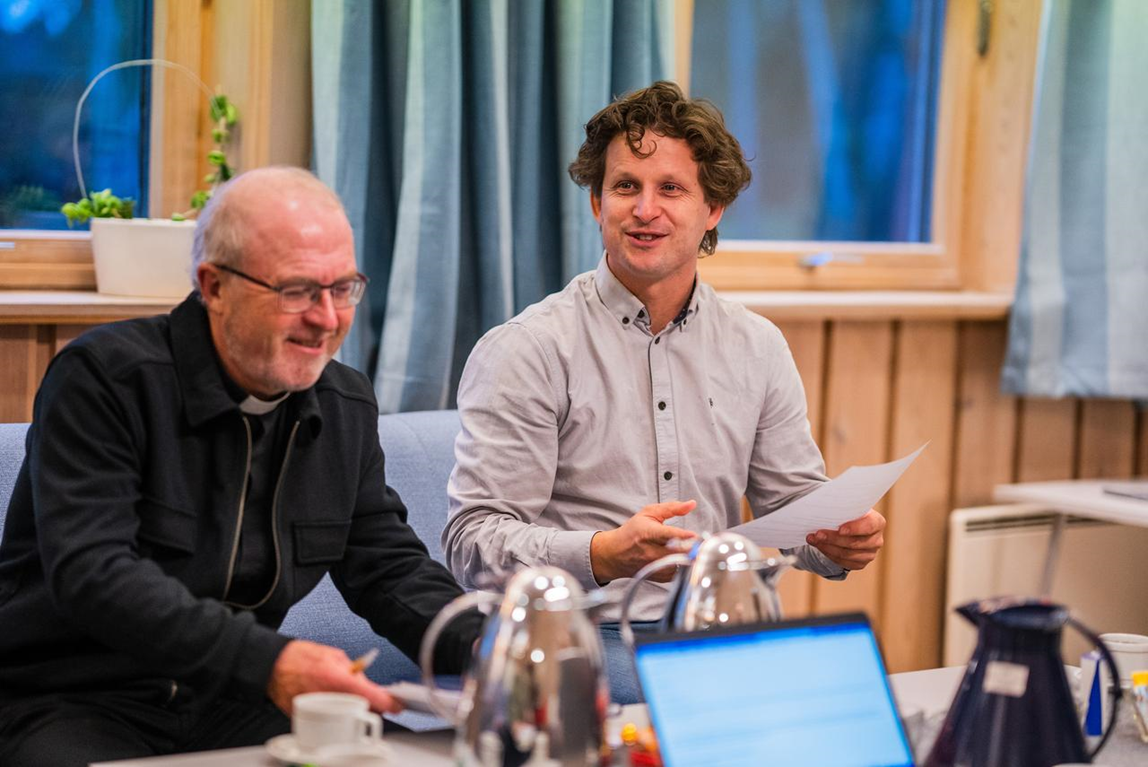 16.01.2023
3
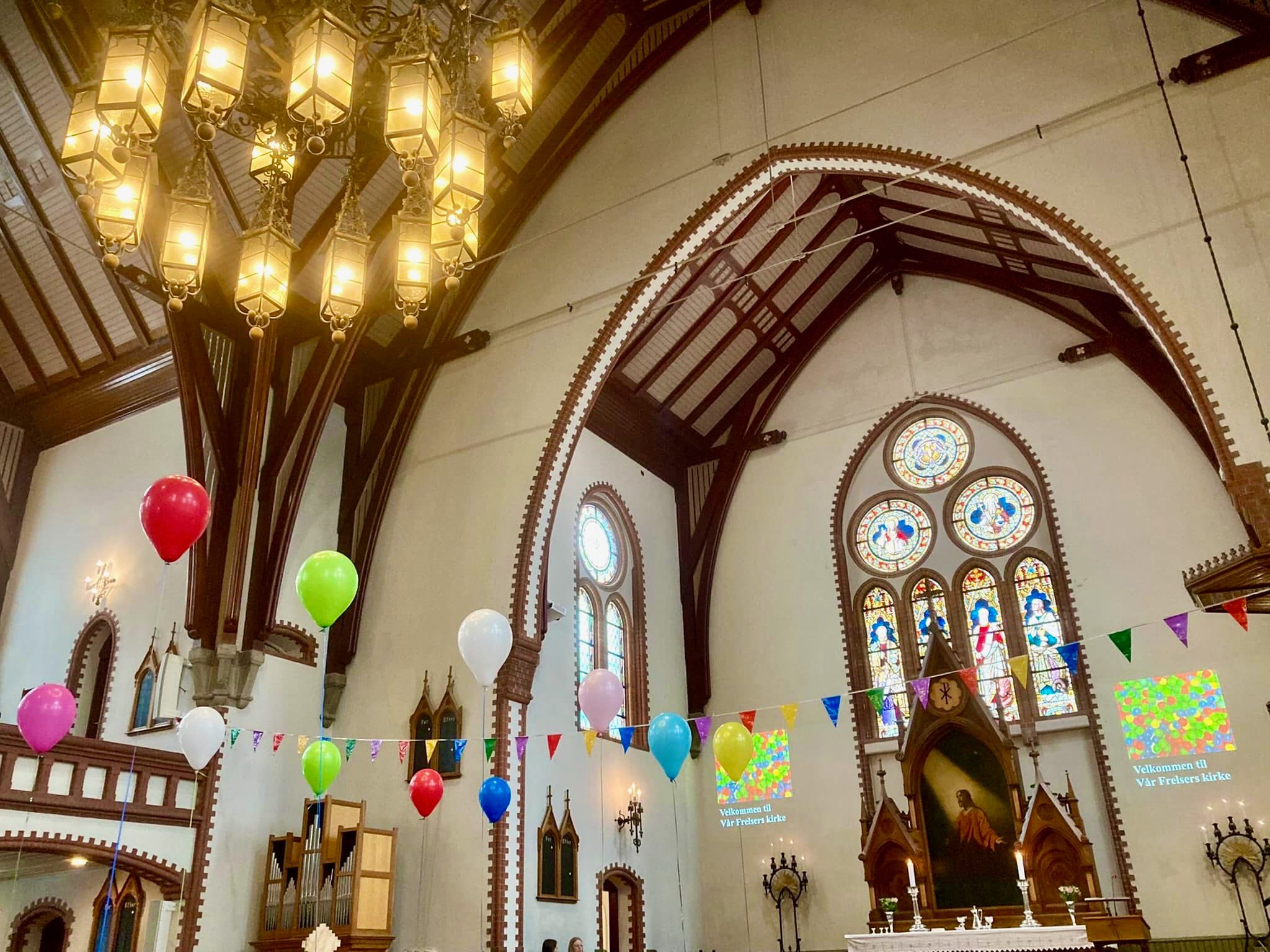 Den norske kirke er en demokratisk folkekirke
16.01.2023
4
Hvorfor er kirkevalg viktig?
Ved kirkevalget har alle kirkens medlemmer mulighet til å være med å bestemme og påvirke kirkens fremtid.
De folkevalgte er med og bestemmer hva lokalkirken skal bruke tid og krefter på.
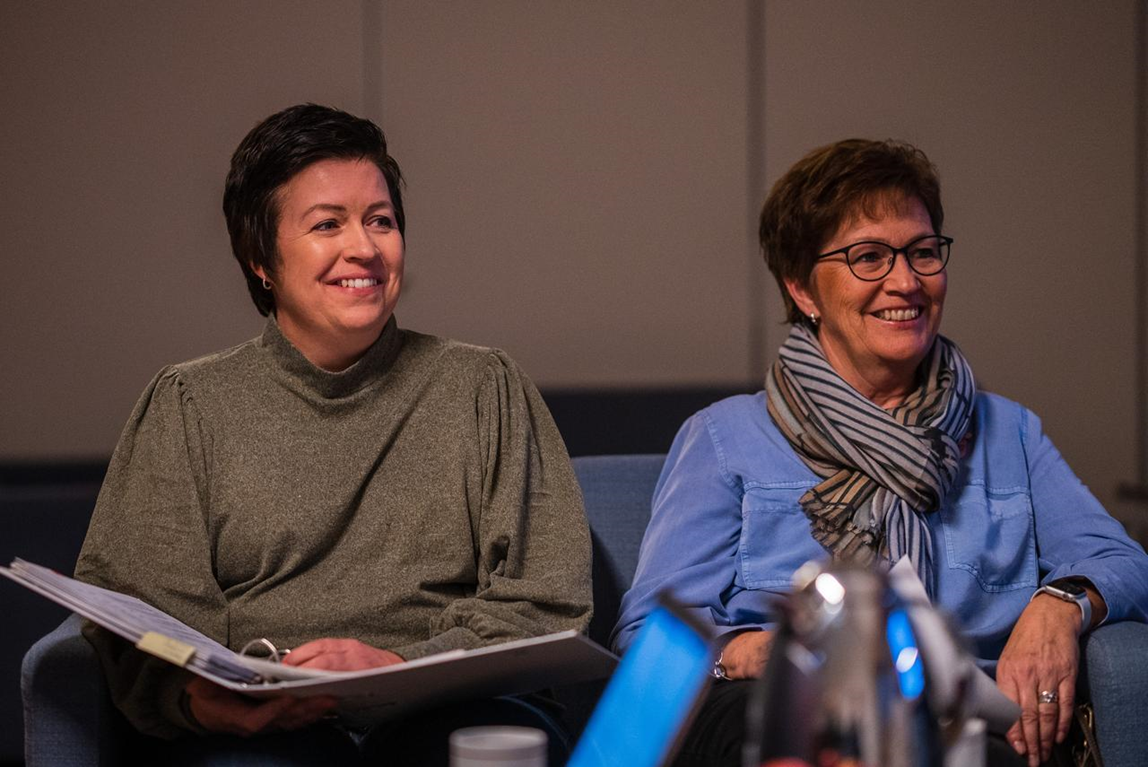 16.01.2023
5
Hva er kirkevalget?
To valg: 
Valg av menighetsråd
Valg av leke medlemmer til bispedømmeråd og Kirkemøtet

Det er også noen andre valg for enkelte velgere:
Valg av prest og lek kirkelig tilsatt
Valg av Døves menighetsråd og døvemenighetenes representant i Oslo bispedømmeråd og Kirkemøtet
Valg av Saemien Åålmegeraerie, menighetsråd for samisk menighet i sørsamisk språkområde og sørsamisk representant til Nidaros bispedømmeråd og Kirkemøtet
16.01.2023
6
16.01.2023
7
Regler og rutiner- lett tilgjengelig
Regler for valg av menighetsråd, bispedømmeråd og Kirkemøtet (kirkevalgreglene)
Valghåndbøker på
ressursbanken.kirken.no
16.01.2023
8
16.01.2023
9
Ansvar og roller
16.01.2023
10
Menighetsrådets ansvar
Menighetsrådet (MR) utgjør valgstyret i kirkevalget. Valgstyret har blant annet følgende oppgaver:
Finne kandidater til nytt menighetsråd 
innen 31. mars
Gjennomføre valg 
forhåndsvalg (31. august) og på valgdagen (10./11. september)
Publisere valgresultat

Foreslå kandidater til Kirkemøtet og bispedømmerådet
16.01.2023
11
Lokalt ansvar
16.01.2023
12
Borg bispedømmeråd utpeker et valgråd bestående av fem personer pluss to varapersoner- Det er valgrådet som skal styre valg til bispedømmeråd og Kirkemøtet. 
Valgrådet har ansvar for å opprette nominasjonskomiteer og godkjenne listeforslag fra alle nomineringsgrupper. 
Borg bispedømmeråd er klageinstans for menighetsrådsvalg
Kirkerådet er klageinstans for bispedømmerådsvalget
16.01.2023
13
Valgorganer og begreper
Valgorganer
Valgstyre = Menighetsrådet utgjør valgstyret
Stemmestyre =  Administrerer stemmegivningen på hvert sted. 
Valgfunksjonær = personer som har en oppgave i valglokalet eller oppgaver knyttet til gjennomføringen av valget.
Valgråd = Oppnevnes av bispedømmerådet, ansvar for valg av bispedømmeråd og Kirkemøtet
16.01.2023
14
Valgorganer og begreper
Begreper
Valgting: Valgdagene, til forskjell fra forhåndsstemmeperioden (10.) -11.september 2023
Manntall: Oversikt over alle i stemmekretsen/soknet som har stemmerett
Stemmekrets: Geografisk inndeling i kommunen som avgjør hvor en skal stemme på valgtinget
Flertallsvalg: Valgordning som brukes der det kun er én liste i valget
Forholdstallsvalg: Valgordning som brukes når det er to eller flere lister i valget
16.01.2023
15
Nytt ved dette valget
16
Forhåndsstemming
Digital forhåndsstemmegivning fra 10. august til 6. september 2023.
De digitale stemmene blir telt opp digitalt og vil bli synlige i valgmodulen i medlemsregisteret. 
Det er fastsatt ett nasjonalt tidspunkt for fysisk forhånds-stemmegivning i soknet:
Den siste torsdagen i august i valgåret i tidsrommet 15:00 til 20:00. 31.august 2023!!
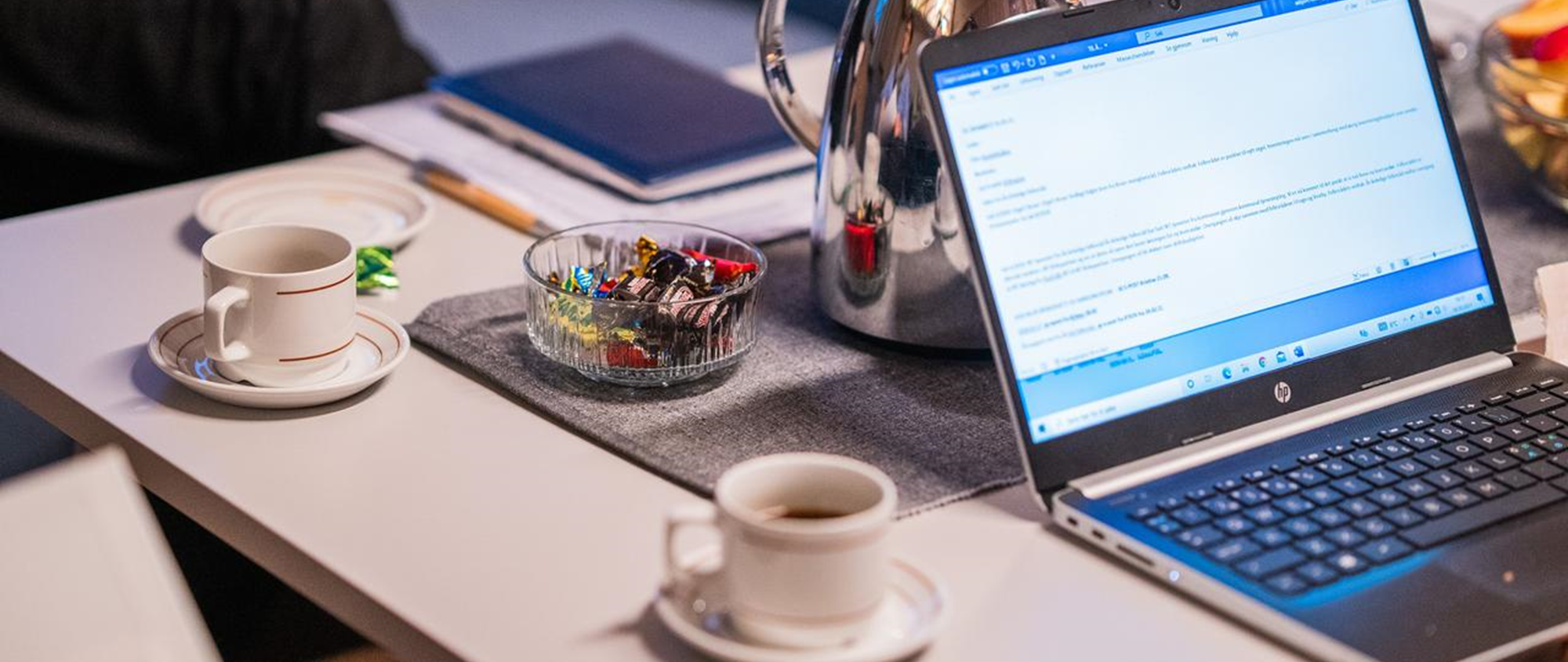 16.01.2023
17
Forhåndsstemming
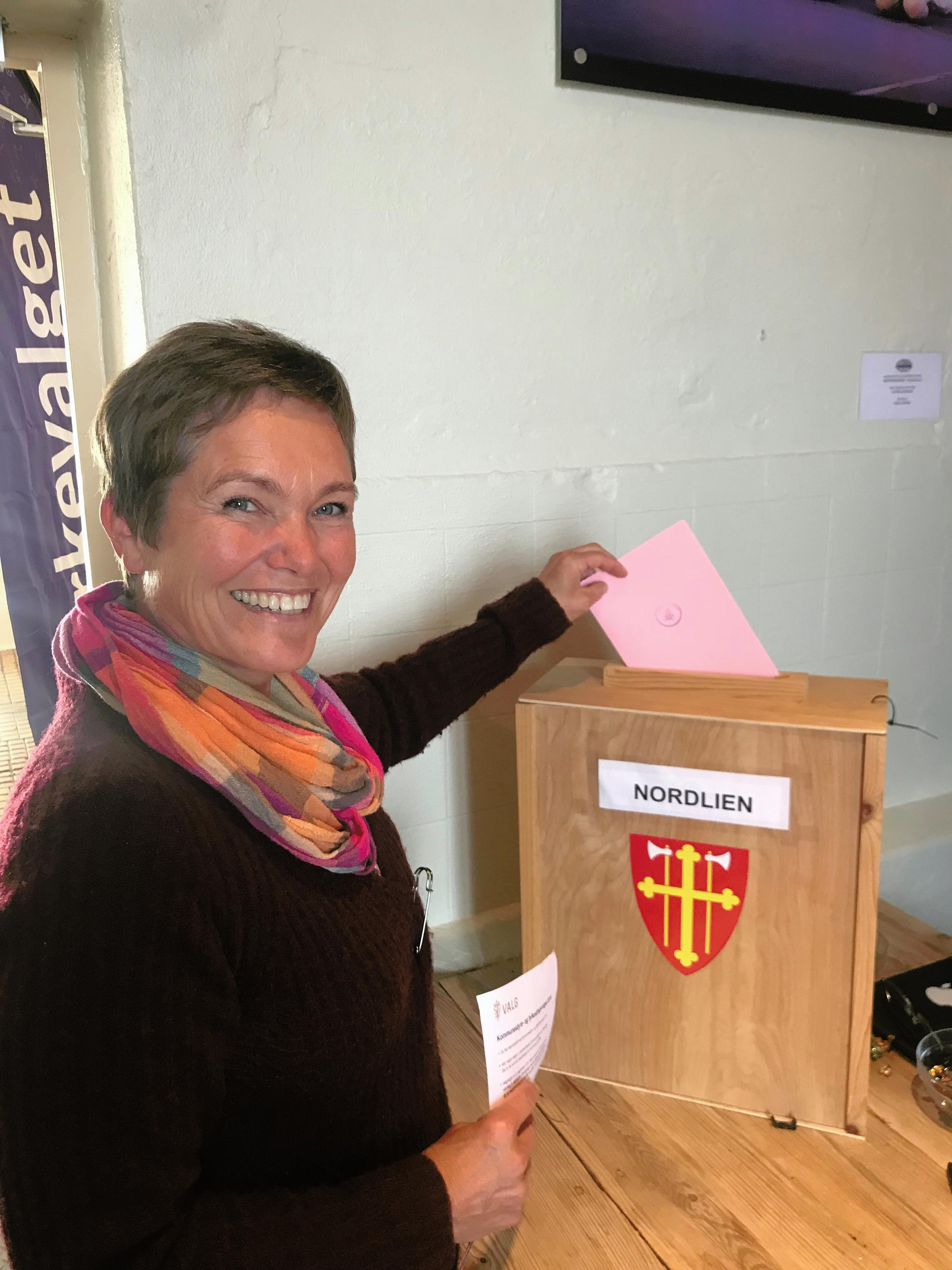 Hovedregel: det skal tilrettelegges for forhåndsstemmegiving i hvert fellesrådsområde :
i forbindelse med en gudstjeneste minst én søndag i perioden for forhåndsstemmegivning,
minst to timer i uken i perioden for forhåndsstemmegivningen.
Det bør også legges til rette for forhåndsstemmegivning:
på de institusjoner som geografisk hører til det enkelte sogn
i tilknytning til minst ett arrangement for unge
16.01.2023
18
Supplerende nominasjon
Det skal åpnes for supplerende nominasjon ved valg av menighetsråd uavhengig av hvor mange kandidater det er på Nominasjonskomitéens liste.
Kunngjøring:  Mellom 2. -15. mai kan andre komme med forslag til supplerende kandidater til nominasjonskomiteens lister.
22. mai skal kandidatlisten godkjennes.
Se Valghåndbok 1 for informasjon om supplerende nominasjon.
16.01.2023
19
[Speaker Notes: Vedtatt i Kirkemøtet i 2022.
I praksis må alle sokn kunngjøre dette, med mindre det er mer enn en liste]
Nye frister ( felles for alle valg)
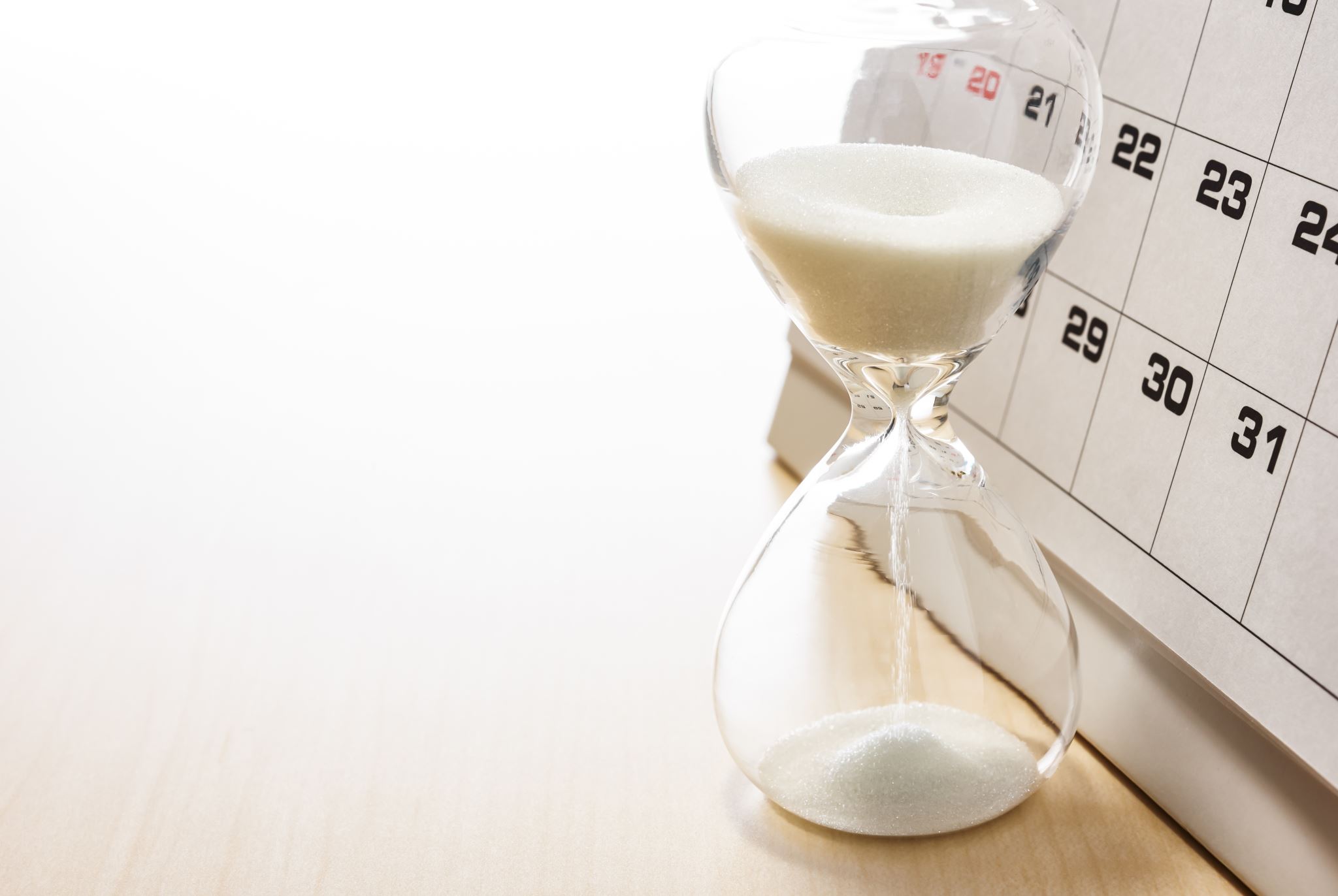 1. februar: Oppnevning av nominasjonskomite
31. mars kl. 12:00: Innlevering av listeforslag
2. mai: Godkjenning av valglister til MR-valg
22. mai: Godkjenning av supplerte kandidater
30. juni: Skjæringsdato for manntallet
10. august – 6. september: Forhåndsstemming
6. september: Oppnevne stemmestyre
(10.–) 11. september: Valgting
12. september: Stemmestyrets protokoll ferdig
16.01.2023
20
Menighetsrådsvalg og nominasjon
- Nominasjonsfasen høst 2022 - 31.mars 2023
16.01.2023
21
Sjekkliste nominasjonsfasen
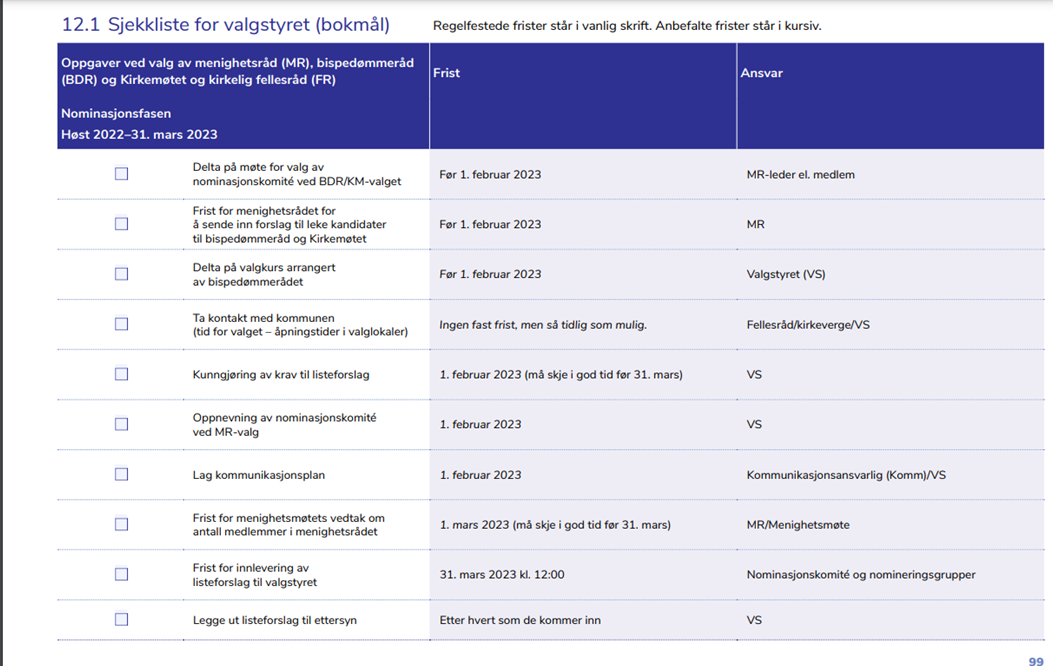 16.01.2023
22
Kunngjøring
§ 4-1
Denne informasjonen skal kunngjøres i kirken, i lokalavis og eller menighetsblad, på menighetens nettside dersom dette eksisterer og for øvrig på den måte som valgstyret bestemmer.
16.01.2023
23
Hvem skal velges til menighetsrådet
Det skal velges: 
4, 6, 8 eller 10 medlemmer
3, 4, 5 varamedlemmer 
Bør ha minst 40 prosent kvinner/menn og 20 prosent unge under 30 år
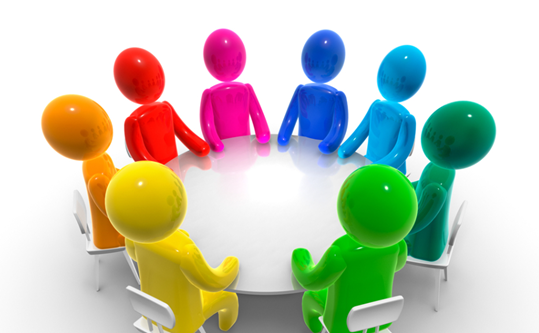 16.01.2023
24
Nominasjonskomite til menighetsrådvalg
Valgstyret (= menighetsrådet) setter i gang nominasjonsarbeidet og arbeidet med valget.
Valgstyret har ansvar for forberedelse og ledelse av valget.
Valgstyret oppnevner en nominasjonskomité på minimum tre medlemmer innen 1.februar

Rekruttering til nominasjonskomite
Nominasjonskomitéen har ansvaret for å utarbeide: 

				«Nominasjonskomiteens liste»
16.01.2023
25
Mål for nominasjonsarbeidet
å legge grunnlaget for en god sammensetning av menighetsrådet
å finne frem til kandidater som kan gjøre en god jobb 
å finne kandidater som er villige til å påta seg vervet
få flere kandidater enn sist (unntatt der man hadde nådd maksimum antall kandidater sist)
 få 20 prosent kandidater under 30 år
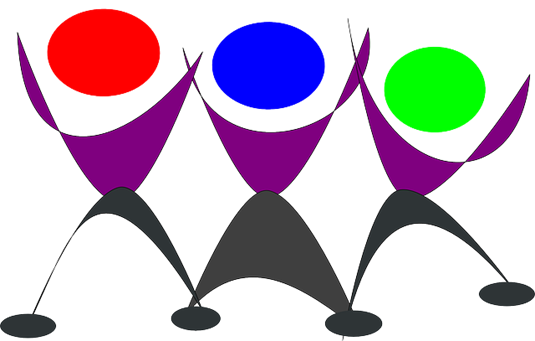 16.01.2023
26
Finne aktuelle kandidater - hvem er valgbare?
Medlemmer, 18 år innen årets slutt og bor i soknet. 
Interesserte personer som er villige til å gjøre en innsats. 
Bredt ut for å få innspill fra ulike hold om aktuelle personer som kan spørres.
Ikke bare spørre de aktive i menigheten, men forsøke å finne frem til nye personer.
Unge
Økonomer
Mennesker med ulik kompetanse; innvandrere, funksjonshemmede, alenemødre, alenefedre, enslige uten barn, eldre, uføre etc. etc. 
Motivere til gjenvalg.
16.01.2023
27
16.01.2023
28
Nominasjon menighetsråd
Undertegnet av 10 stemme berettigede, dvs. nominasjons komiteens medlemmer og noen andre forslagsstillere.
Frist for ferdig listeforslag: kl.12, 31. mars 2023
Kandidatene skal settes opp i prioritert rekkefølge.
Det kan komme listeforslag fra andre grupperinger, men det er ikke vanlig.
16.01.2023
29
Viktigste krav til listeforslag fra nominasjonskomiteen
Minst så mange kandidater som det skal velges medlemmer og varamedlemmer. Dvs. 4, 6, 8 eller 10 + varamedlemmer.
Undertegnet av 10 stemmeberettigede, dvs. nominasjonskomiteens medlemmer og noen andre forslagsstillere.
Bør ha minst 40 prosent kvinner/menn og 20 prosent unge under 30 år.
Oppgi tillitsvalgt (vanligvis komiteens leder) med vara.
Sørg for geografisk spredning der det er aktuelt/viktig
Etterstreb for variasjon, bred representasjon av ulike medlemsgrupper
16.01.2023
30
Felles menighetsråd for flere sokn
Eigne reglar: «Regler om ordning for felles menighetsråd»
Sak i sokneråda
Soknemøta skal uttale seg
Frist: 1.mars 2023 for handsaming i bispedømmerådet
Ta kontakt dersom dette er aktuelt.
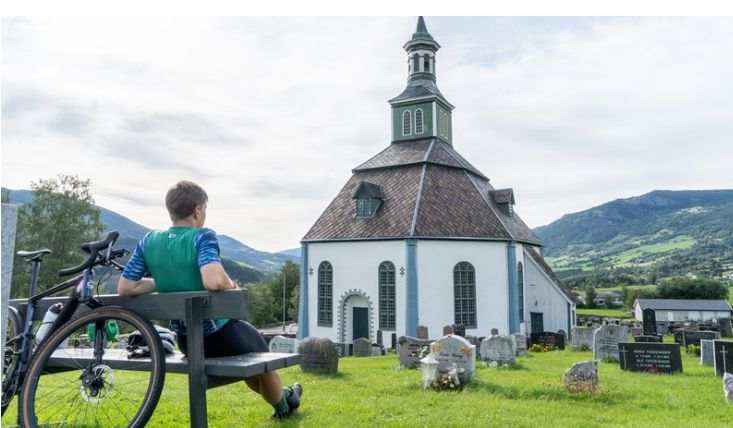 16.01.2023
31
Endring av talet på medlemmar i soknerådet
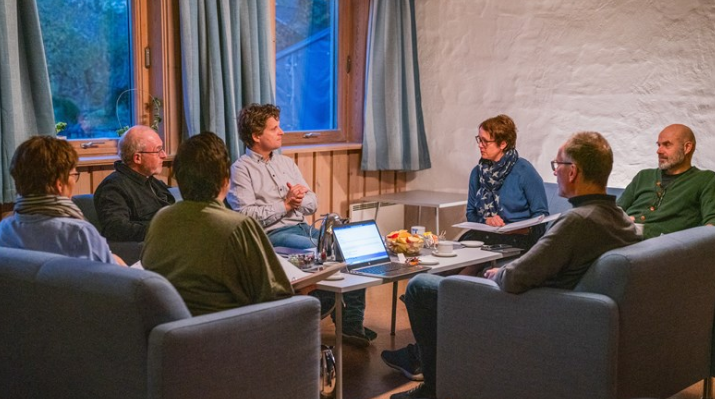 4, 6, 8 eller 10, og soknepresten
Endring av talet på medlemmar i soknerådet: 
Vedtak i soknemøtet 
Frist: Innen 1. mars
16.01.2023
32
Overføring av stemmerett
Høve til å søkje biskopen om å flytte medlemskapet til eit anna sokn enn der ein bur.
Mindre restriktivt enn tidlegare
Ingen tungtvegande grunnar
Medlemmet søkjer biskopen
Biskopen sender svar med kopi til medlemmet og sokna
Eige skjema; sjå ressursbanken
16.01.2023
33
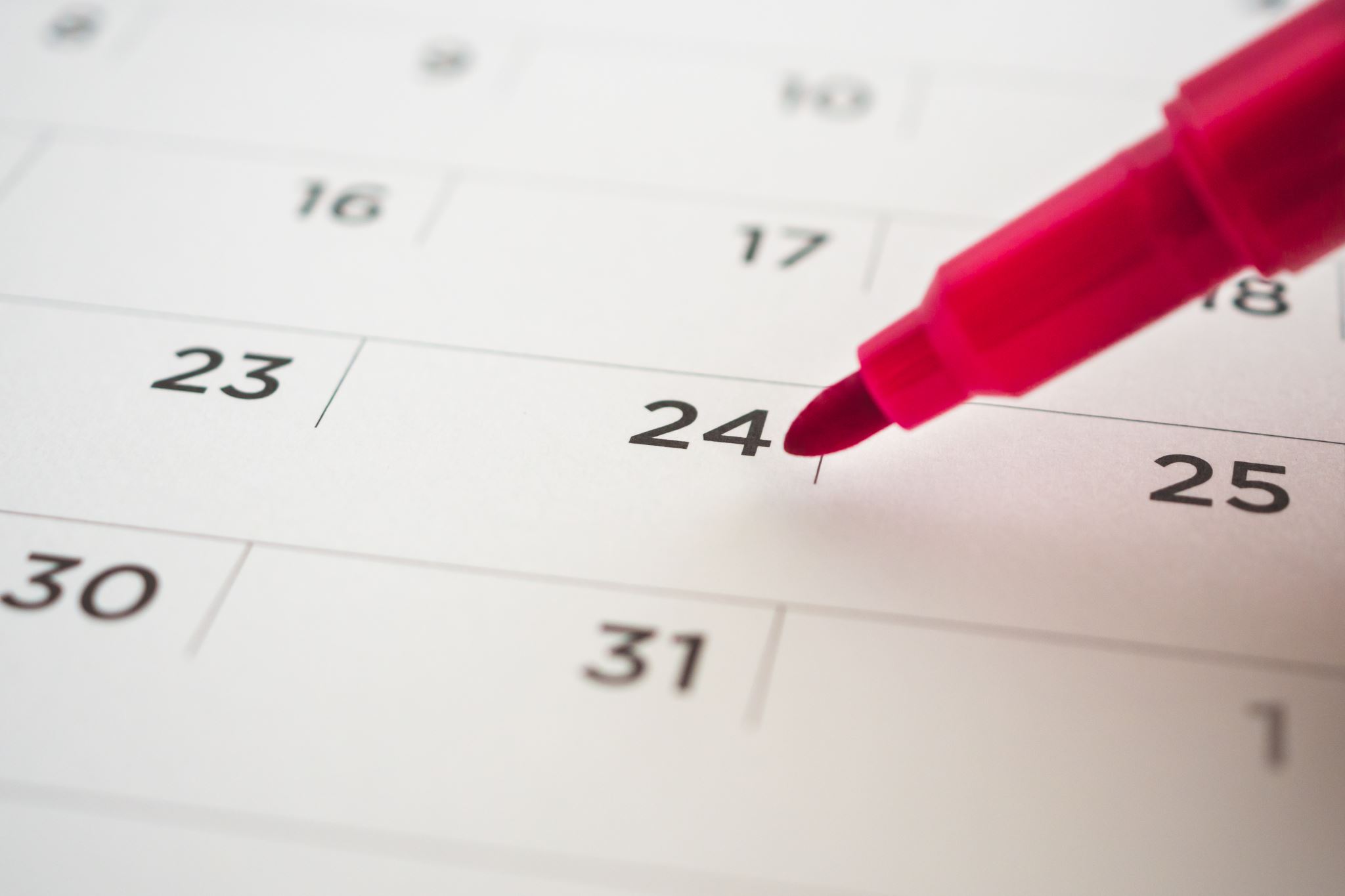 Fristar
Søknadsfristar:
For dei som ønskjer å stille til val - 31.mars 
For dei som skal overføre stemmeretten til anna sokn -25. juni
16.01.2023
34
Grensejusteringar
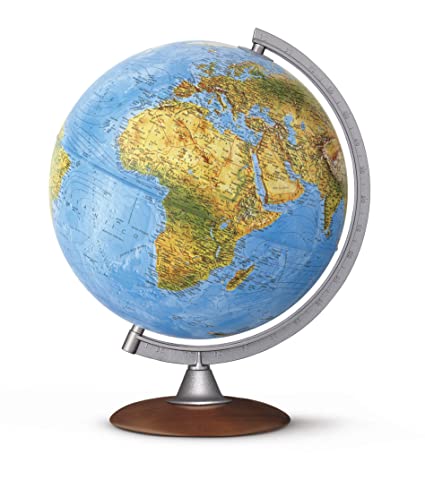 Nokre stader skal soknegrenser justerast eller sokn slåast saman. 
Der samanslåing og justeringar er vedtatt, skal valget gjøres etter framtidige grenser.
Vedtak må være gjort før 20.02.2023.
Der vedtak ikke er gjort, gjelder gamle grenser ved valget.
16.01.2023
35
Kommunikasjon om kirkevalget
16.01.2023
36
Målsettinger for kirkevalgkommunikasjon
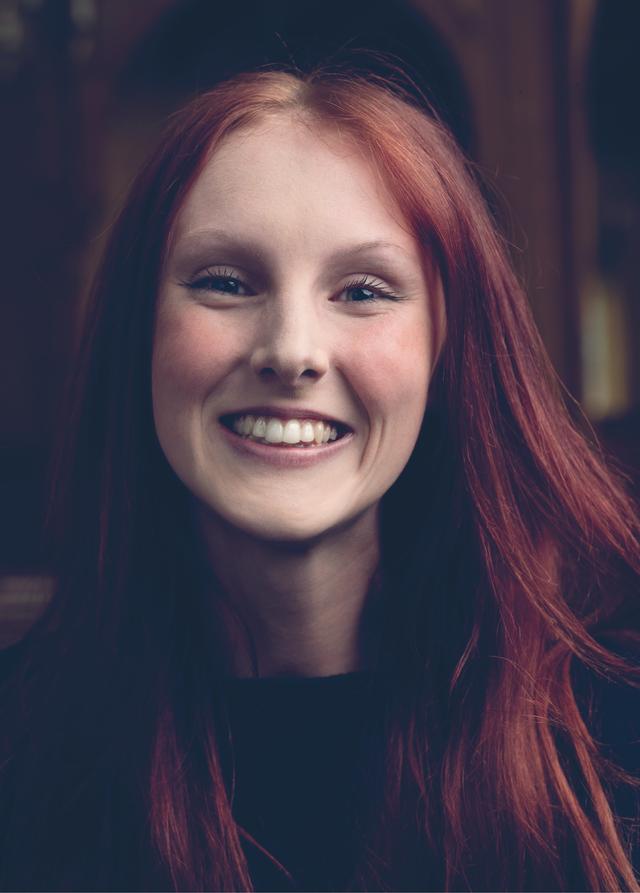 Gjøre valget kjent for velgerne (vet ikke om valget og kandidater)
Bedre kirkens omdømme (kirkens innsats på ukjente områder) 
Mobilisere kandidater til å stille til valg (Vil du ha et godt råd)
Mobilisere medlemmer til å avgi stemme (er medlem, vil påvirke)
Evt bonus: gjøre medarbeidere stolte av kirken!
Kommunikasjonshjelp i nominasjonsfasen
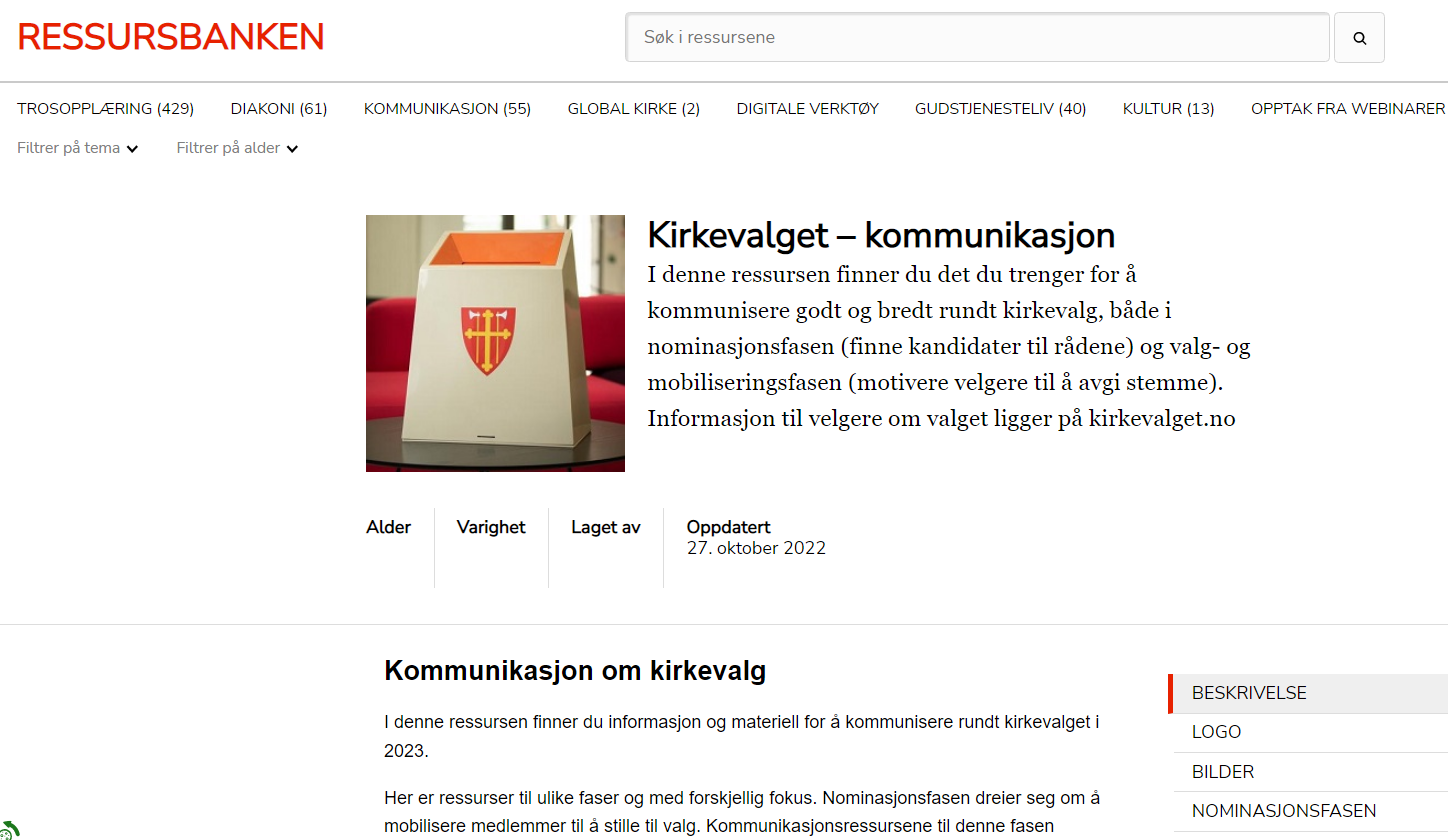 16.01.2023
38
Nasjonale kampanjer som kommer:
Nominasjonskampanjen «Vil du ha et godt råd» - tilpasses lokalt
Omdømmekampanje vår/sommer «Rom for deg»
Om digital forhåndsstemming fra 10. aug.
Bruk stemmeretten: Vil du ha et godt råd, så gi din stemme.
Lag en kommunikasjonsplan
HVEM: Avklar kommunikasjonsansvarlige i menighet og fellesråd.
HVA: Bruk nasjonale ressursene, følg oppskriftene! 
HVOR: Nettsider og sosiale medier: om valget, nominasjonsfasen, om kandidatene, om stemmegivning. Menighetsblad: om valget og intervju med rådsmedlemmer. Sommernummer: om kandidatene. Lokale medier: pressemeldinger om valg i nominasjonsfasen og stemmefasen, annonsere etter kandidater.
Snakk om valget!
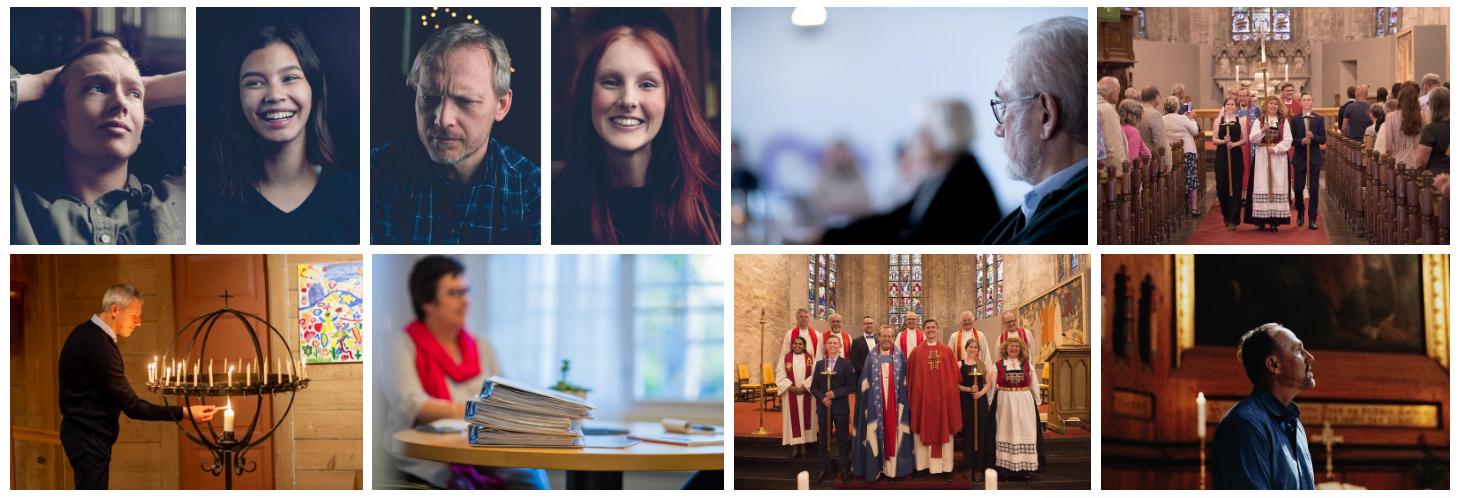 I stab og råd
Blant frivillige
Konstruktivitet 
Ha en positiv tone 
Stolthet over kirkedemokratiet!
Pause
16.01.2023
42
16.01.2023
43
Bruk Ressursbanken!
www.ressursbanken.kirken.no
16.01.2023
44
Bispedømmerådsvalget
16.01.2023
45
Bispedømmerådsvalget
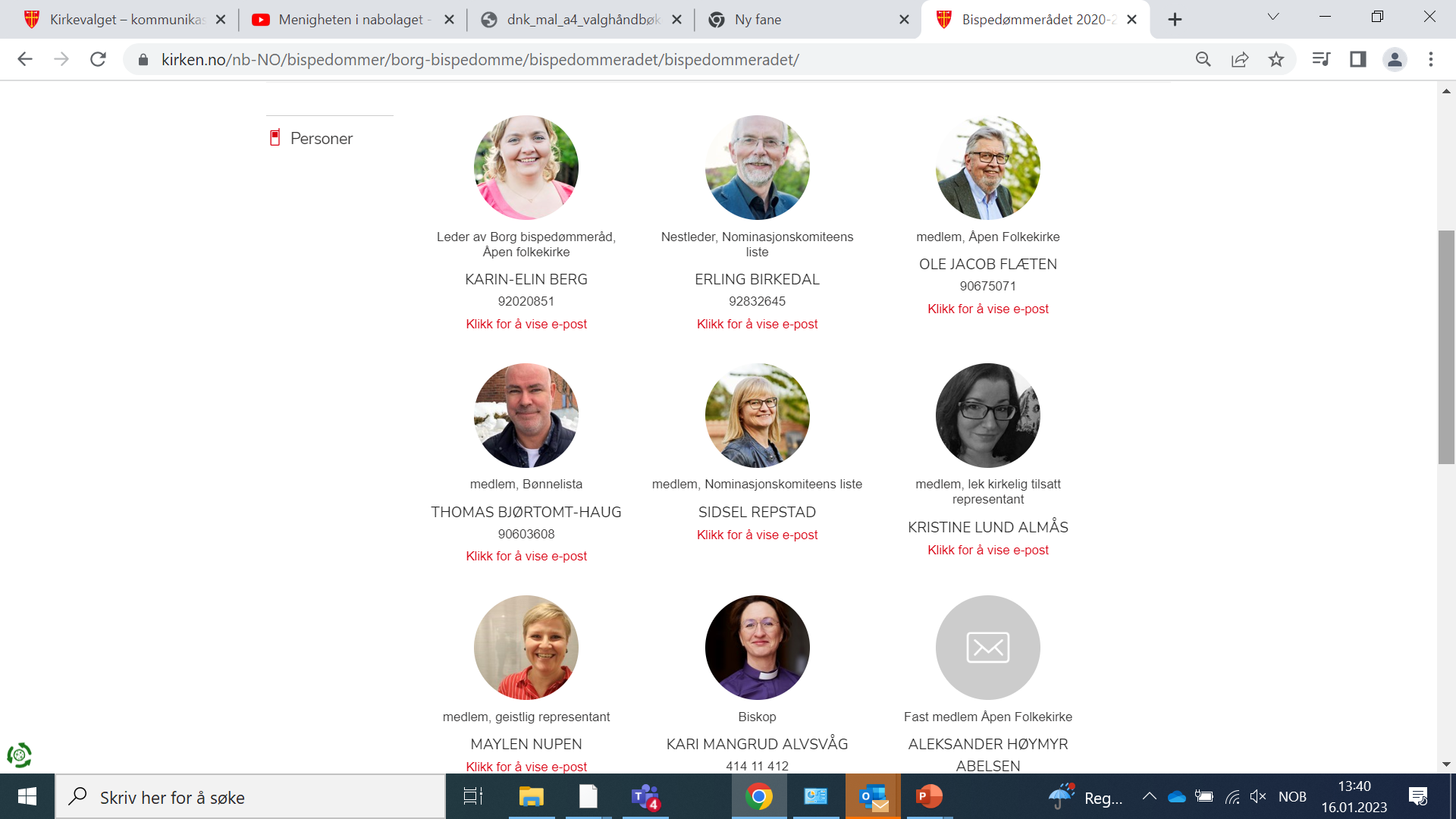 Soknet sine valmedarbeidarar er sentrale og viktige i gjennomføringa av bispedømmerådsvalet.
16.01.2023
46
Kven sit i bispedømmerådet?
I bispedømmerådet er det:
7 leke medlemmar 
1 lek kyrkjeleg tilsett medlem (tilsette)
1 geistleg medlem (prestar i off. teneste)
Biskopen (fast medlem)

Tre ulike val til eitt råd:
Val av leke medlemmar
Val av lek kyrkjeleg tilsett medlem
Val av geistleg medlem (prest)
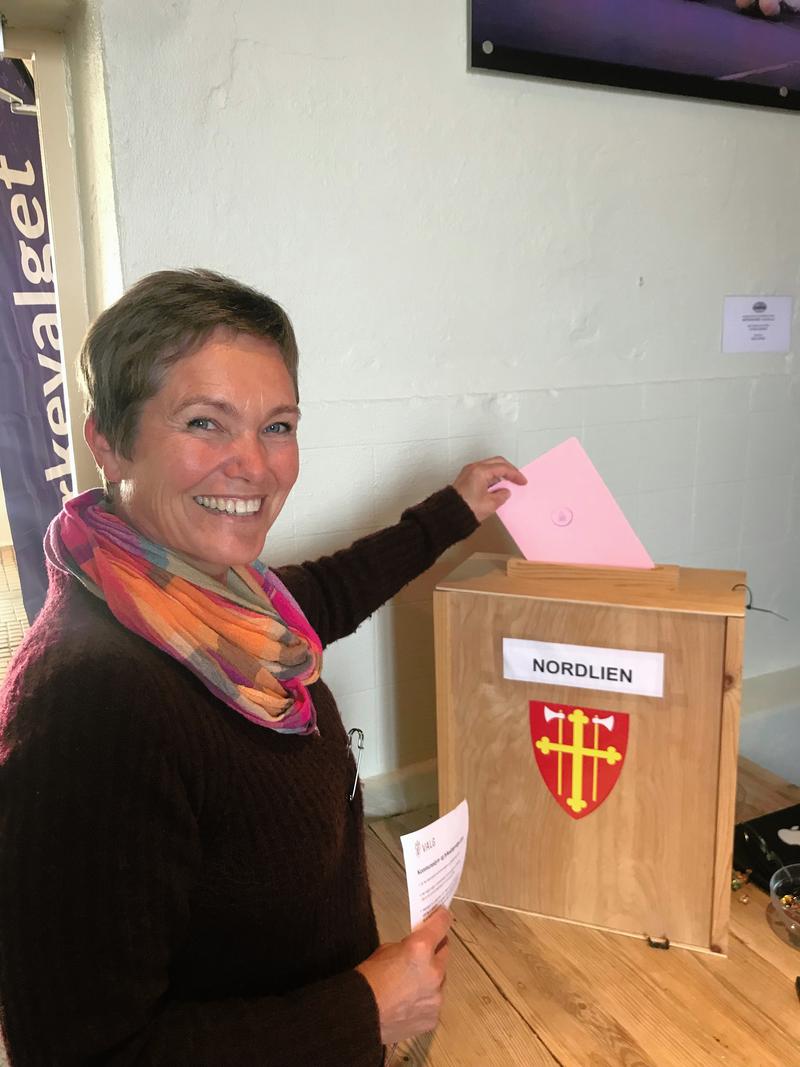 16.01.2023
47
Kva gjer bispedømmerådet?
16.01.2023
48
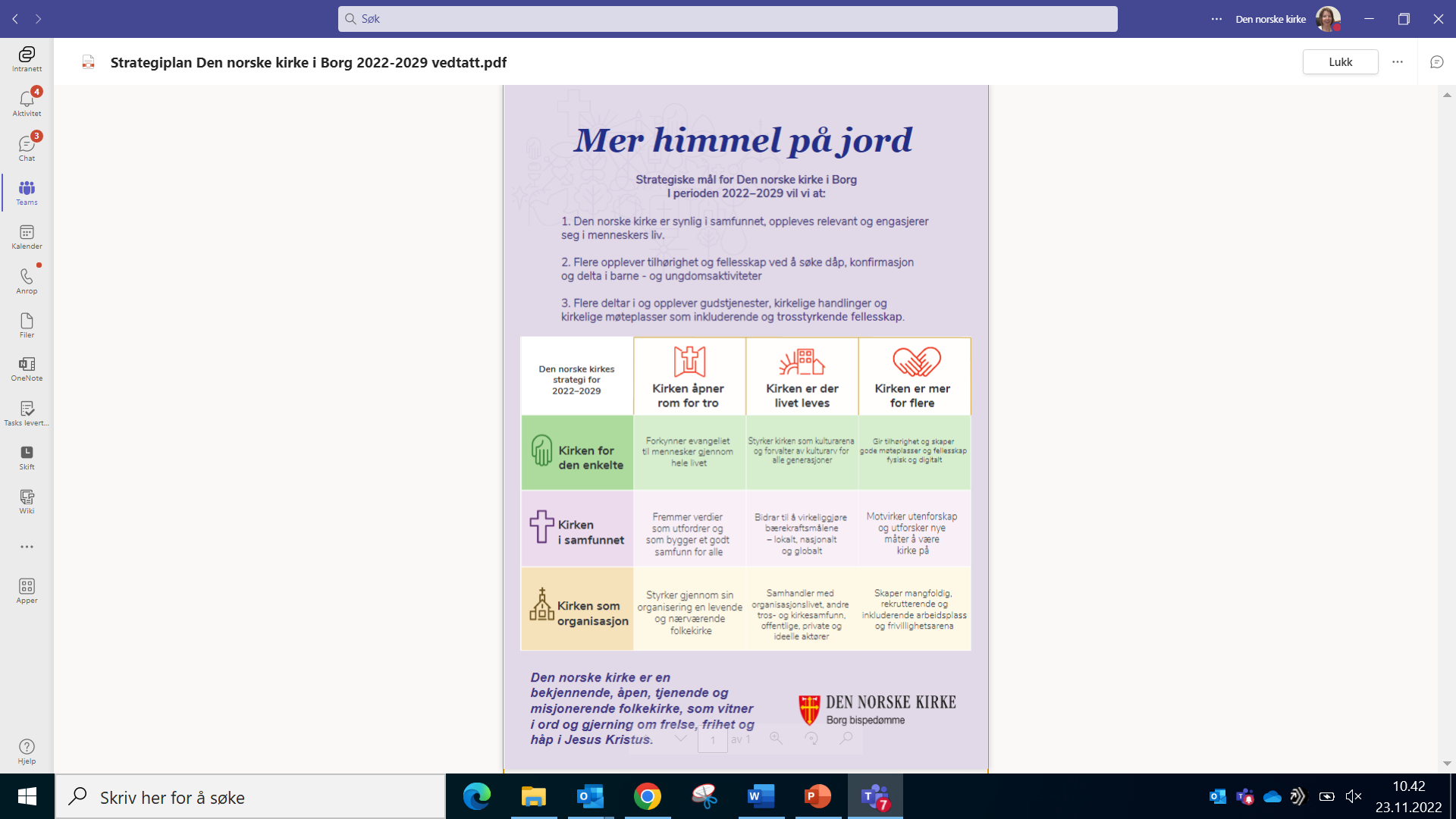 16.01.2023
49
Kyrkjemøtet
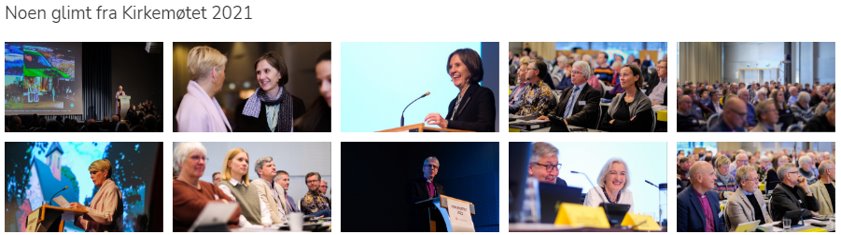 Bispedømmerådsvalet er også eit kyrkjemøteval.
16.01.2023
50
Kva gjer Kyrkjemøtet ?
Kyrkjemøtet er det øvste demokratiske, representative organet i Den norske kyrkja.  
Den norske kyrkja sitt "Storting"
"Kirkemøtet skal ha sin oppmerksomhet henvendt på saker av felles kirkelig karakter og ellers på alt som kan gjøres for å vekke og nære det kristelige liv i menighetene, og det skal fremme samarbeidet innen Den norske kirke."
Vedtek ordningar som gjeld for heile kyrkja
Kyrkjeleg organisering
Vedtek gudstenesteordning og andre liturgiar
Avgjer lærespørsmål
Fastjing av retningsgjevande planar og program for kyrkja
16.01.2023
51
Nominasjonskomitear til bispedømmerådsvalet
Tre nominasjonskomitear i Borg bispedømme:
Nominasjonskomité ved val av leke medlemmar 
Val av prostiet sin representant i kveld
Nominasjonskomité ved val av prest 
Nominasjonskomité ved val av lek kyrkjeleg tilsett
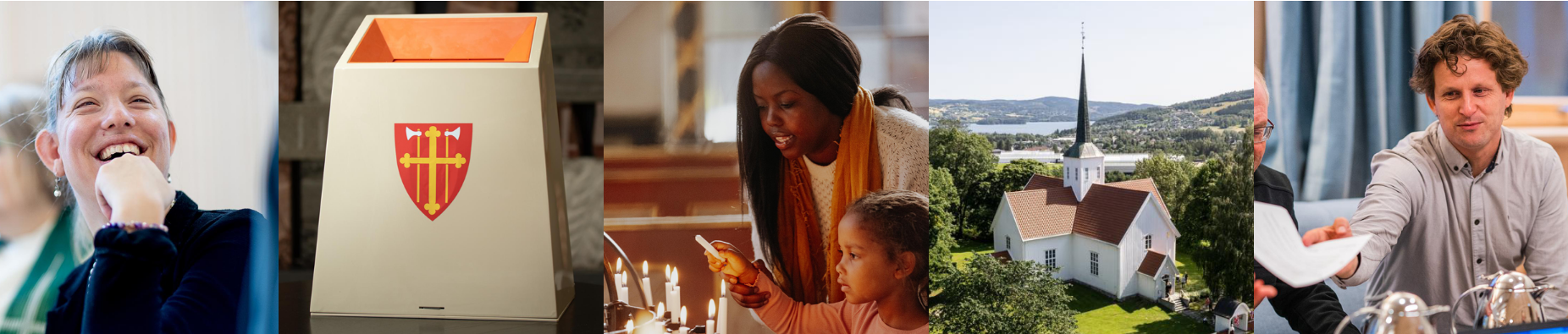 16.01.2023
52
Nominasjonskomité for val av leke medlemmar
Nominasjonskomité for val av leke medlemmar 
Ni medlemmar, ein frå kvart prosti + ungdomsrådsrepresentant 
Sokneråda, ungdomsrådet og nominasjonskomiteens medlemmar kan fremme kandidatar til lista.
Nominasjonskomiteen bør tilstrebe breidde i kandidatene sine syn på aktuelle kyrkjelege spørsmål

			«Nominasjonskomiteens liste»
16.01.2023
53
Nomineringsgrupper kan stille lister
Andre «parti» 
I 2019 var det tre lister i Borg bispedømme
2. januar 2023: Frist for registrering av nomineringsgrupper
Sokneråda kan kome med forslag til kandidatar til alle listene i valet
Frist: 1.februar

 SOKNERÅDA OG UNGDOMSRÅDET KAN FREMME FORSLAG TIL KANDIDAT TIL ALLE LISTENE
16.01.2023
54
Ein god kandidat  til Kirkemøtet/bispedømmerådet...
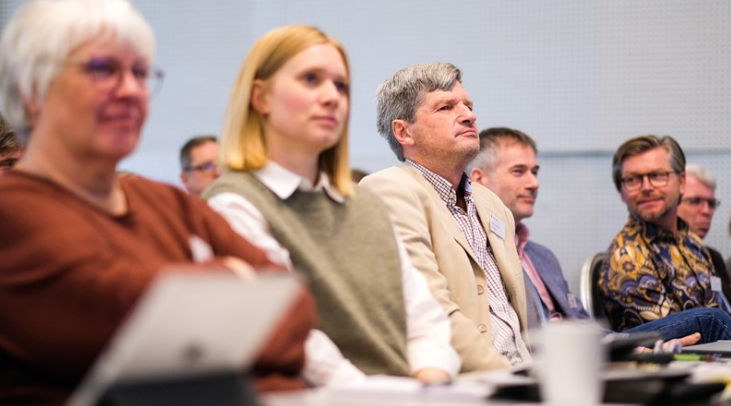 Vil vere med på å forme den demokratiske folkekyrkja. (Neste periode er svært viktig og det er no det ein kan påverka)
Glad i kyrkja og har engasjement
Av alle aldersgrupper og begge kjønn
Engasjert i eigen kyrkjelyd
Erfaring frå arbeid i råd og styre, i eller utanfor kyrkja
Evne til å tenkja strategi og prioritering
Samarbeidsevne
16.01.2023
55
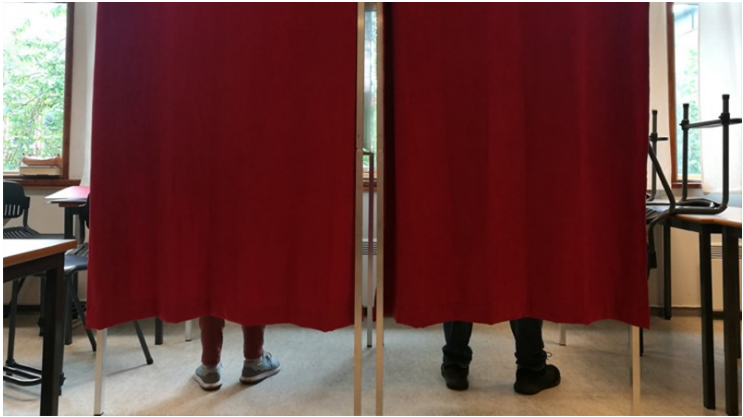 Soknerådets sine oppgåver til bispedømmerådsvalet
Kan foreslå inntil fire kandidatar til nominasjonskomiteen si liste innan 1. februar.
Brev om dette er sendt ut.
Foreslå kandidatar til nomineringslistene.
Brev om dette er sendt ut.
Vere lokal valadministrasjon for bispedømmerådsvalet.
16.01.2023
56
Spørsmål?
16.01.2023
57
Tilskudd til sokn og fellesråd
16.01.2023
58
Tilskudd til lokal gjennomføring av kirkevalget
Tilskuddet skal bidra til at valget kan gjennomføres i henhold til reglene, og særlig til at valgting kan holdes på samme tid som kommunestyre og fylkestingsvalget, det vil si i alle stemmekretser i umiddelbar nærhet av kommunens valglokaler.
Tilskuddet skal gå til følgende hovedområder:
godtgjørelse til valgfunksjonærer,
opplæring av valgfunksjonærer,
lokale kommunikasjonstiltak,
lokal valgadministrasjon,
valgmateriell.
16.01.2023
59
Ny fordelingsnøkkel for midlene
Består av to elementer:
grunntilskudd per sokn, 
antall stemmeberettigede medlemmer i soknet.
Tilskudd vil bli beregnet og utbetalt i løpet av januar eller februar.
Tilskuddsmottaker er valgstyrene ved de kirkelige fellesrådene. Det betyr at kirkelig fellesråd mottar tildelingsbrev om tilskuddet til soknene i fellesrådsområdet, og at tilskuddet utbetales til fellesrådet. Det er fellesrådet som er ansvarlig for rapportering om bruk av midlene etter de rapporteringsrutiner Kirkerådet fastsetter.
16.01.2023
60
Sjekklister tre faser videre
16.01.2023
61
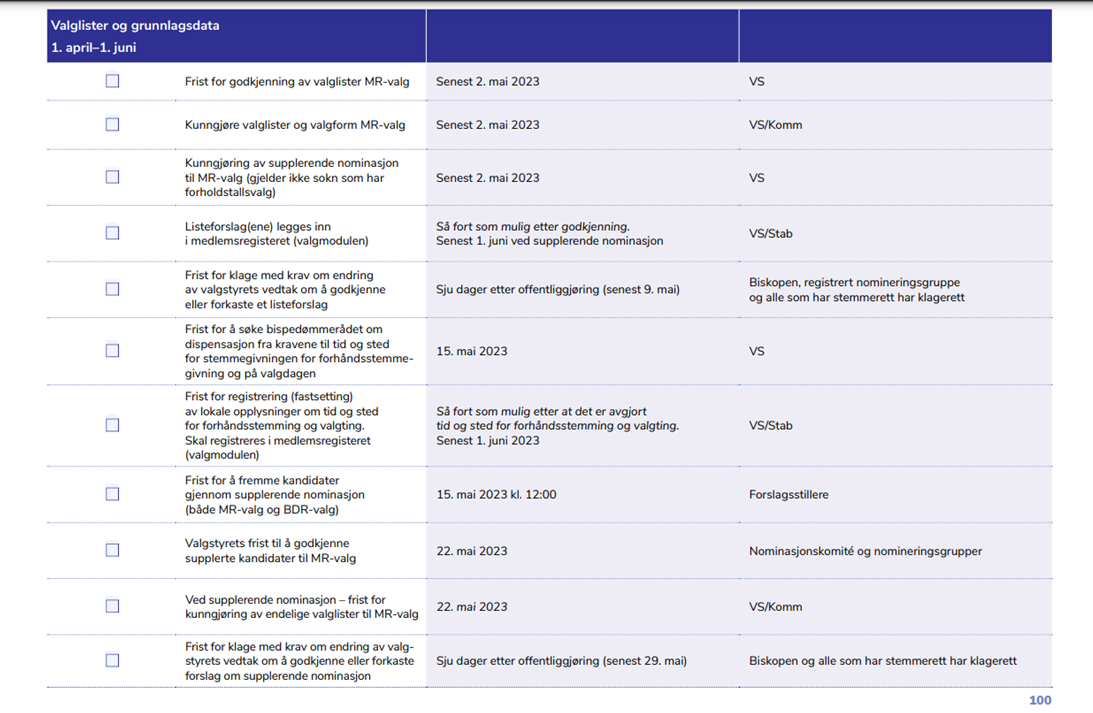 16.01.2023
16.01.2023
62
62
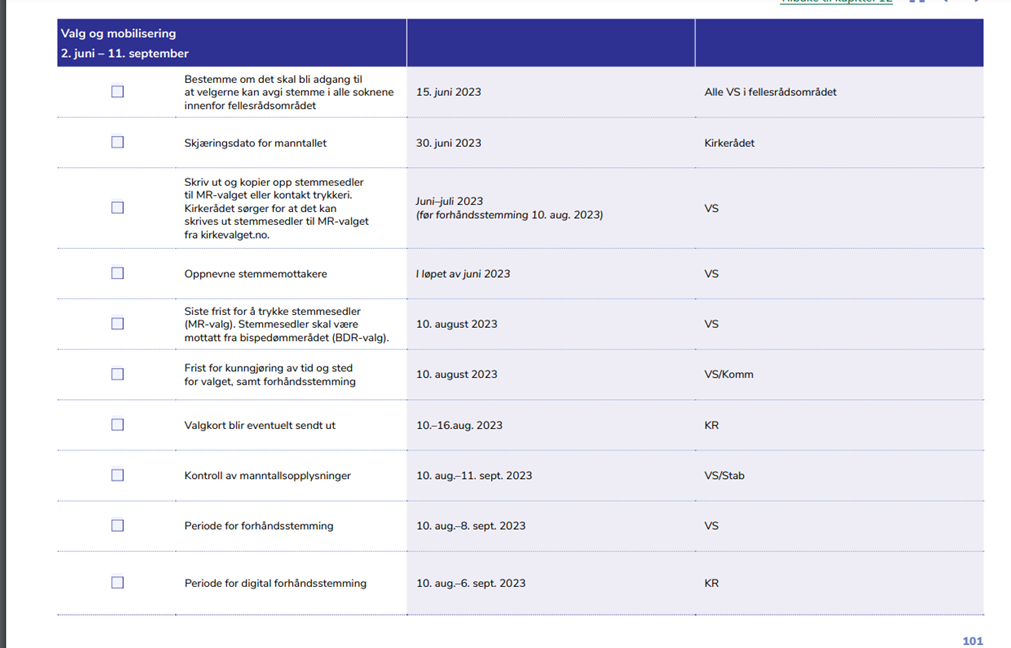 16.01.2023
16.01.2023
63
63
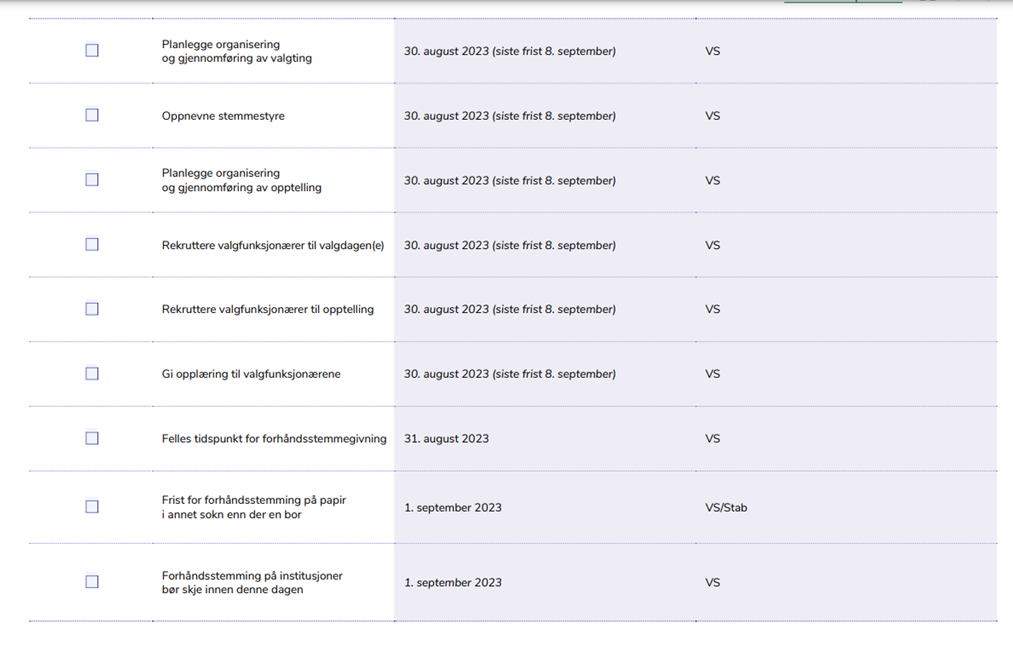 16.01.2023
64
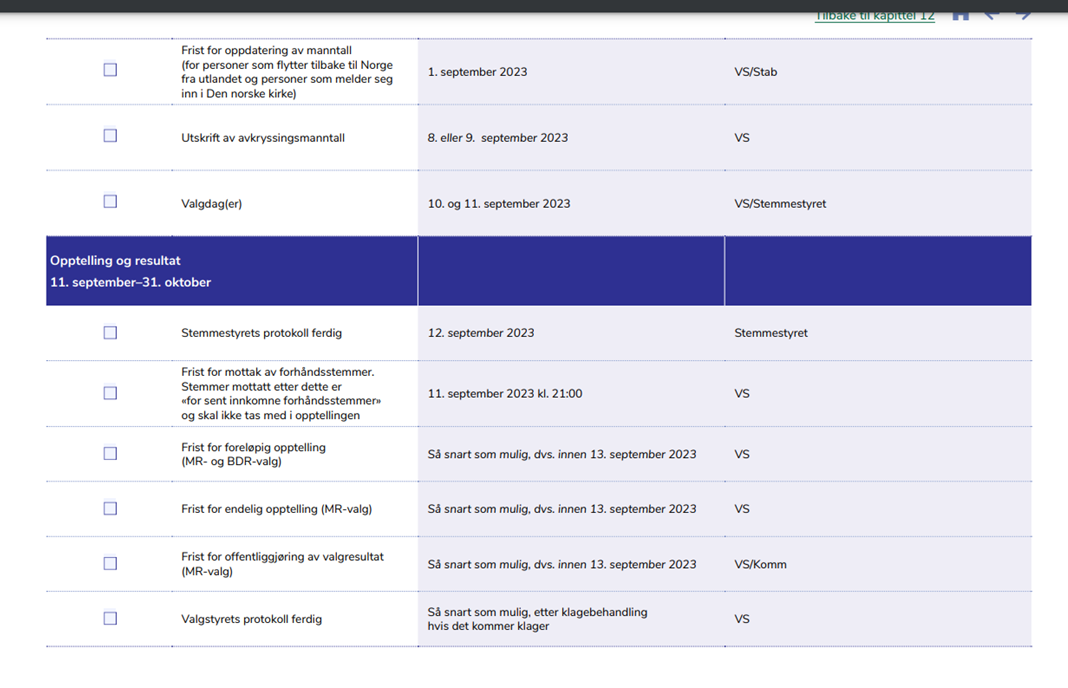 16.01.2023
65
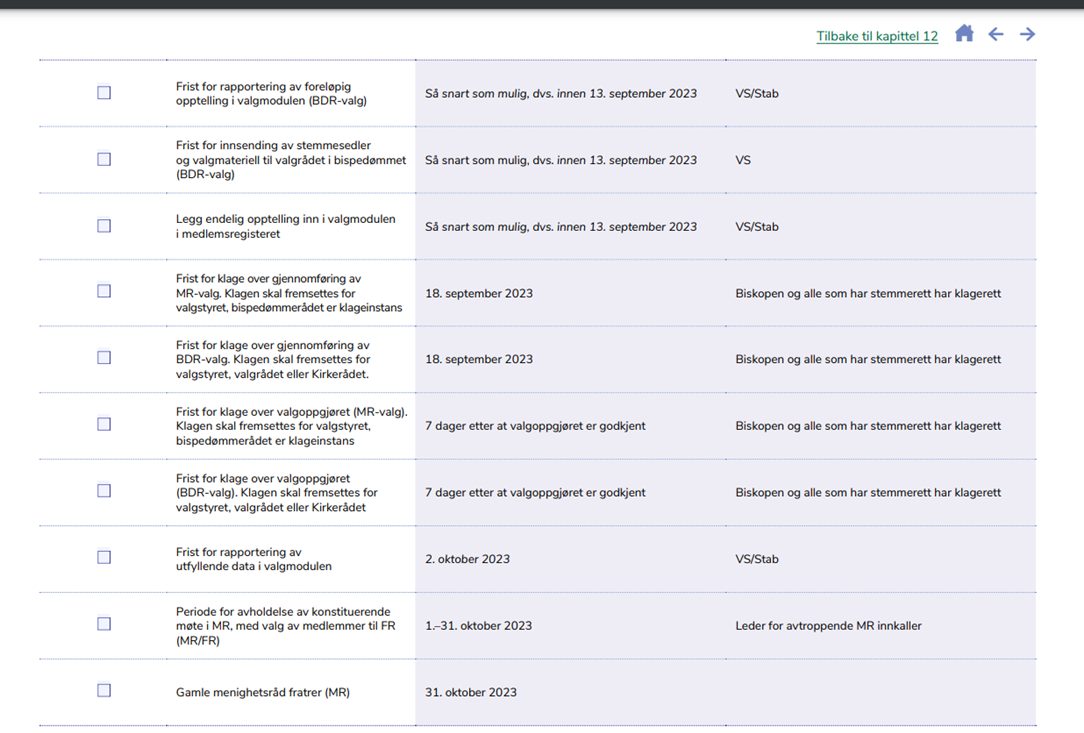 16.01.2023
66
16.01.2023
67
Hva er viktigst nå?
Etablere nominasjonskomité for menighetsrådsvalget.
Sende inn navn på aktuelle kandidater til valg av bispedømmerådet og Kirkemøtet.
Vurdere og søke om organisatoriske endringer i soknet.
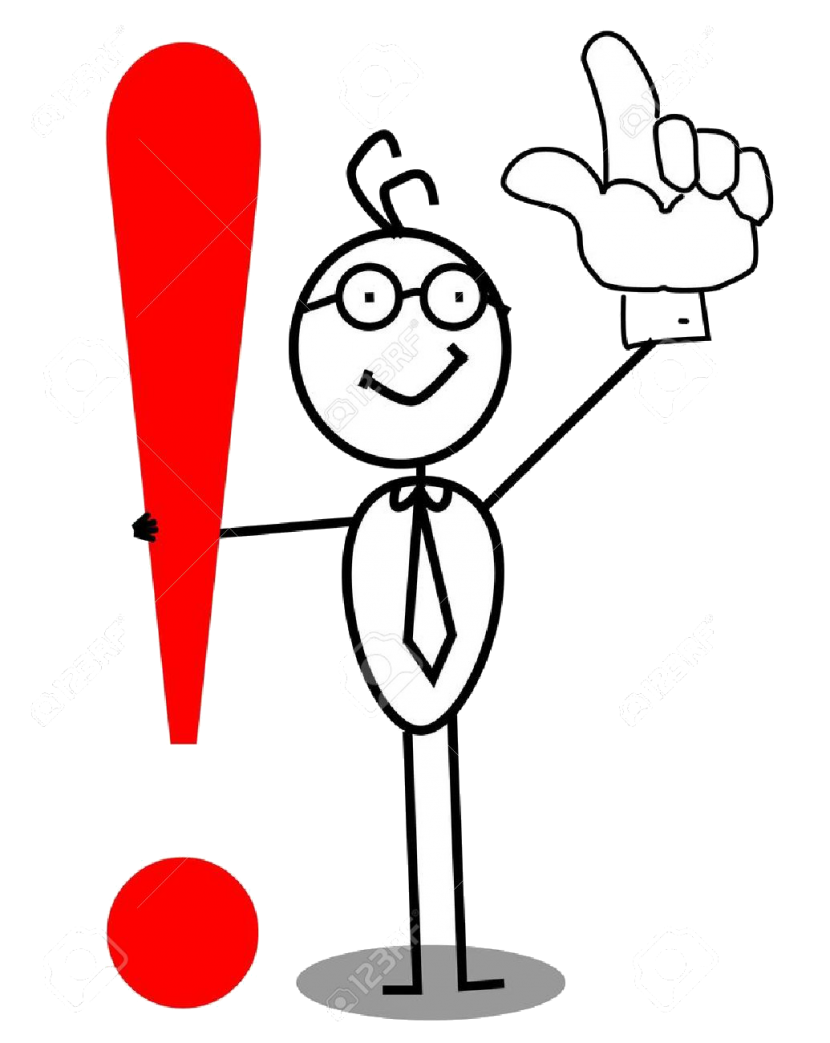 16.01.2023
68
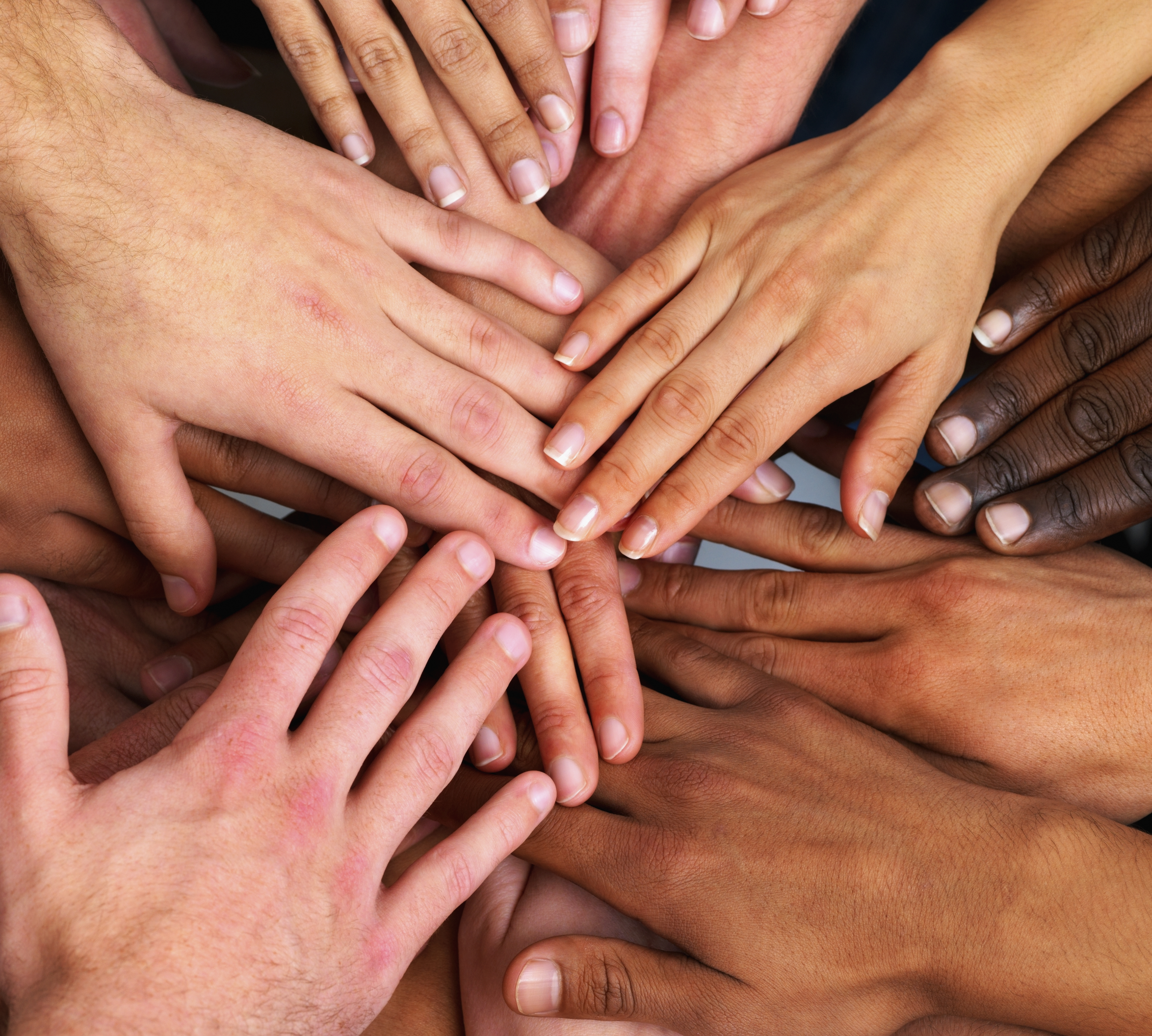 Kva kan bispedømmekontoret bidra med?
Teamsmøte for administrativt valgpersonell
Opplæring av valgfunksjonærer - kurs på Teams
Valgrådgiver
Svar på spørsmål:
På e-post: kn726@kirken.no
På telefon: 48051010
16.01.2023
69
Regler og rutiner
Regler for valg av menighetsråd, bispedømmeråd og Kirkemøtet (kirkevalgreglene)
Valghåndbøker på
ressursbanken.kirken.no
16.01.2023
70
16.01.2023
71
LYKKE TIL MED VALGARBEIDET
Ta kontakt om du har spørsmål, frustrasjoner, kommentarer eller oppmuntringer
16.01.2023
72